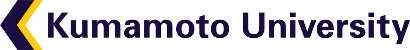 研究ステージ
　分類
P, A, B, C
研究テーマ
熊本大学　※所属部局名※　※分野など※　職位　〇〇〇〇
研究の背景・目的
ステージP：シーズA移行を目指す基礎課題、要素技術の原理確認
ステージA：二年以内に関連特許出願を目指す基礎研究課題
ステージB：非臨床POC取得を目指す研究課題
ステージC：臨床POC取得を目指す研究課題
研究概要
・１２ポイント以上でご記入下さい
・図または写真を一枚以上ご使用下さい
・本項目は２ページに渡っても構いません
・他の研究との優位性・オリジナリティ
・本研究により期待される社会的な波及効果についてご記入下さい
・本研究をもとに、将来社会に対してどのよう貢献したいと考えるか、先生自身の考えを記載してください
それぞれの枠サイズは、必要に応じて変更可能です
提供できる技術・マテリアルなど本研究のアピールポイント
知的財産権・論文など
研究分野　・キーワード